Проверка д/з
Почему при кодировании графических изображений всегда происходит потеря некоторого количества информации?
10. 
Дано: i = 3 		Решение:  I = M*N*i
M*N = 2048*1536		     I = 2048*1536*3 (байт)
Найти: I.			     I = (2048*1536*3)/(1024*1024) = 				     2*1,5*3 = 9 (Мбайт)
				Ответ: 9 Мбайт.
11. 
Дано:  Ni= 256 		Решение:  I = M*N*i, Ni=2i   
M*N = 64*64			    256 = 2i  ,  i = 8 (бит) =1 (байт)
Найти: I Кбайт.			    I = 64*64*1 (байт)	    
					    I = 212/1024 = 4 (Кбайт)
				Ответ: 4 Кбайта.
Измерение информации
Измерение информации
Измерение информации
Кодирование звуковой информации
Представление информации в памяти компьютера
План
Основные понятия
Оцифровка звука
Измерение информационного объема звукового файла
Основные понятия
Звук
Звукозапись
Элемент дискретизации звука
Звук и его характеристики
Звук – это распространяющиеся в воздухе, воде или другой среде волны с непрерывно меняющейся амплитудой и частотой.
!
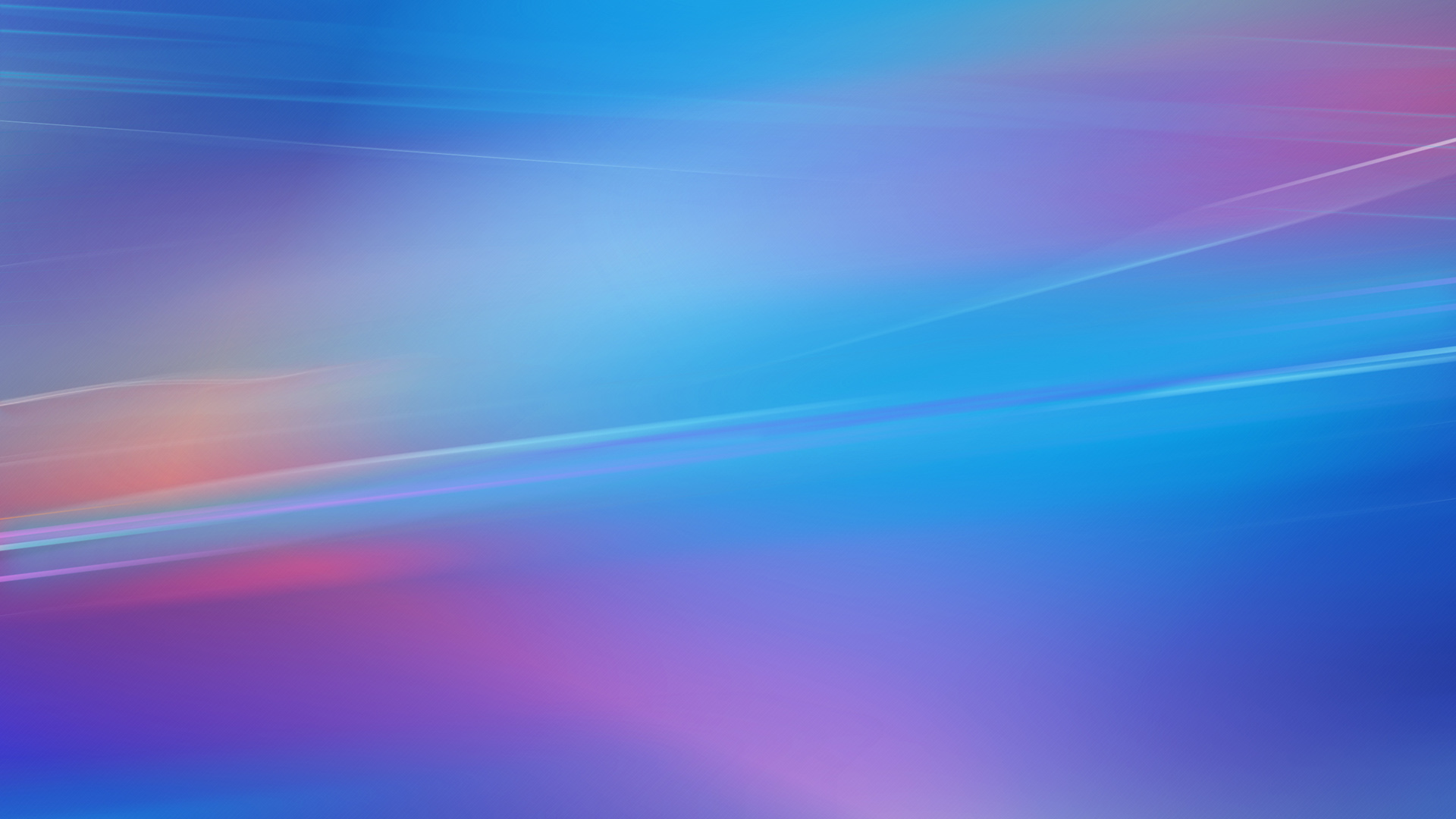 A(t)
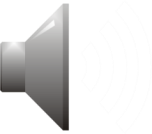 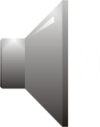 ПЕРИОД
АМПЛИТУДА
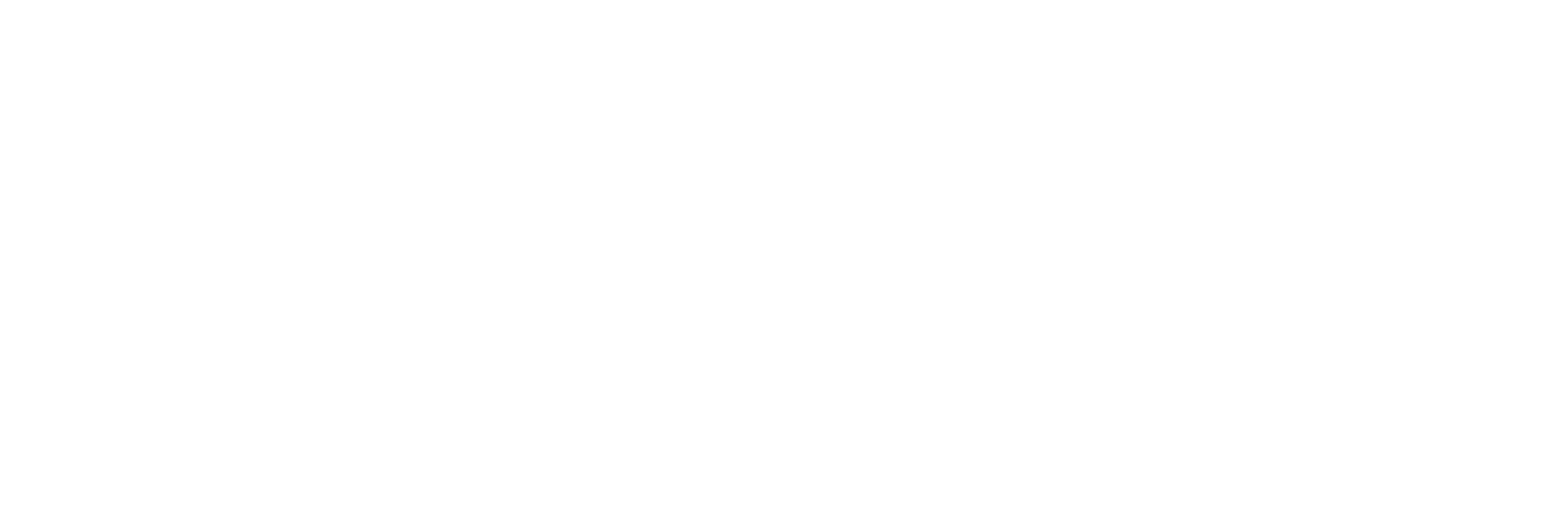 t
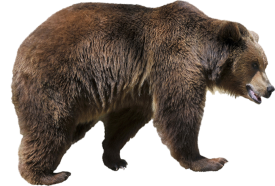 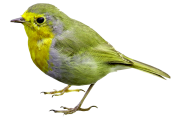 1
ПЕРИОД
ЧАСТОТА =
Низкий звук
Высокий звук
[Speaker Notes: Комментарии
По щелчку мыши появляются характеристики звука]
Громкость звука
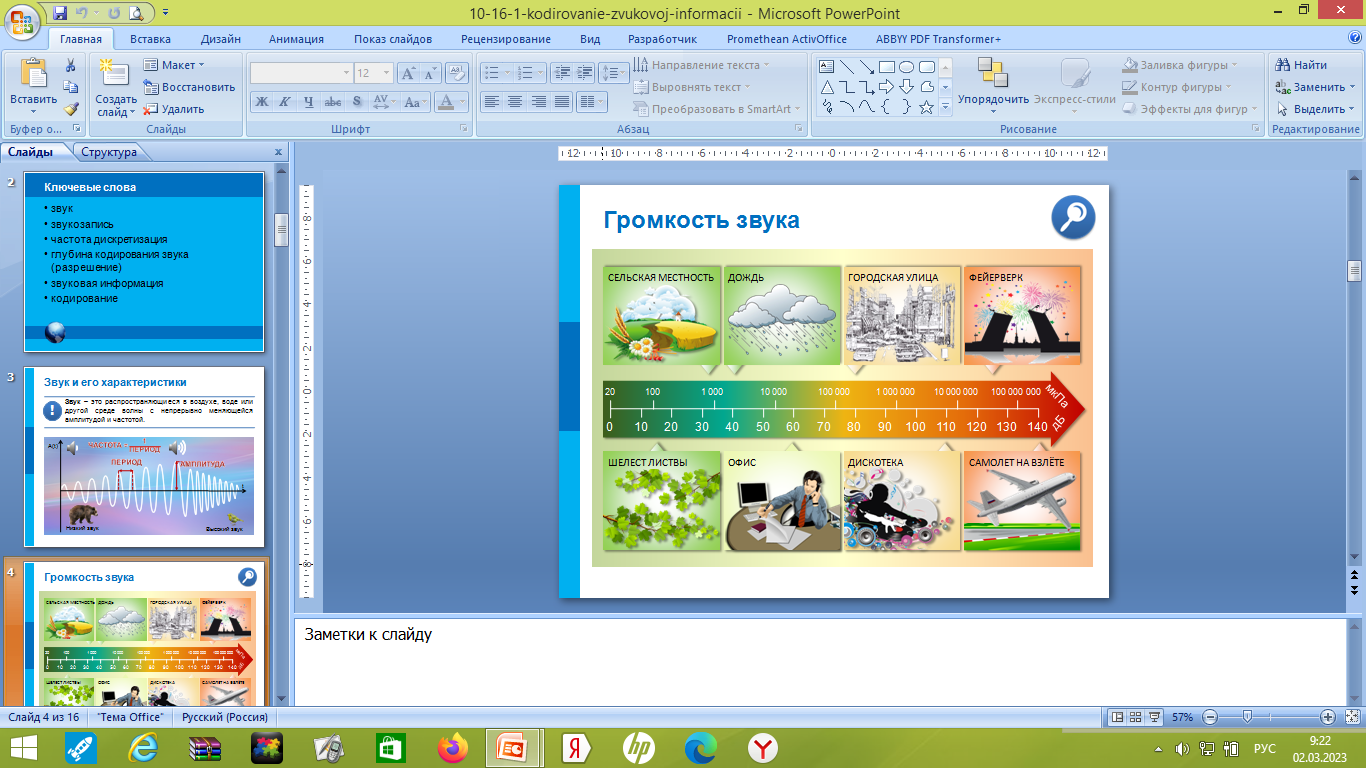 Понятие звукозаписи
Звукозапись – это процесс сохранения информации о параметрах звуковых волн.
!
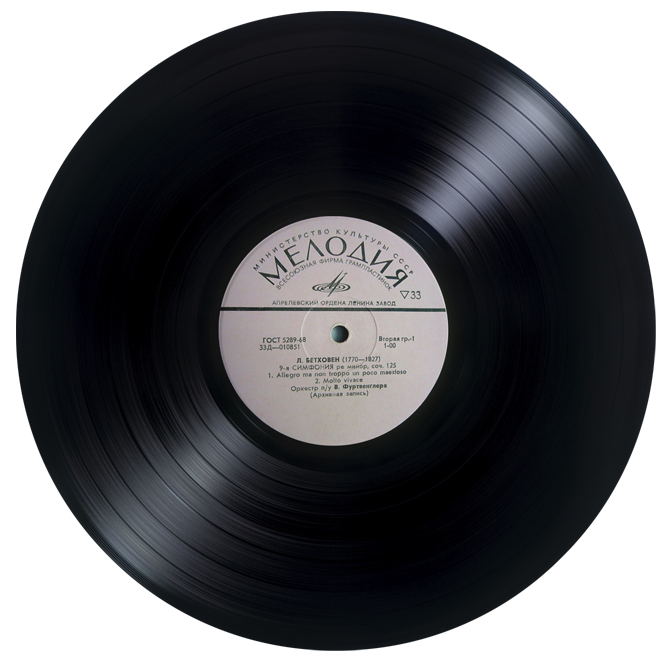 АНАЛОГОВАЯ
ЦИФРОВАЯ
На носителе размещается непрерывный «слепок» звуковой волны

На грампластинке пропечатывается непрерывная канавка, изгибы которой повторяют амплитуду и частоту звука
Непрерывный звуковой сигнал преобразовывается в цифровую дискретную форму (в последовательность электрических импульсов – двоичных нулей и единиц)
 
Звуковая дорожка аудио компакт-диска содержит участки с различной отражающей способностью
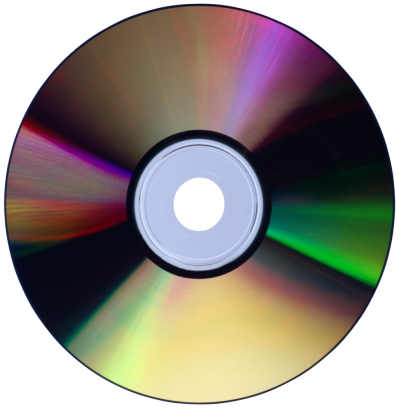 Оцифровка звука
Чтобы компьютер мог обрабатывать звук, непрерывный звуковой сигнал должен быть преобразован в цифровую дискретную форму.
Временна́я дискретизация
аналоговый звуковой сигнал разби-вается на отдельные маленькие временны́е участки и для каждого участка устанавливается определенная величина интенсивности звука
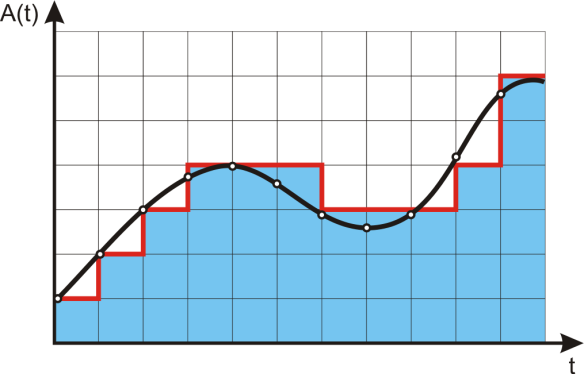 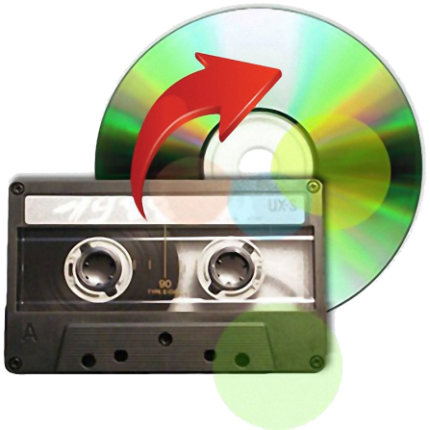 Квантование
результаты измерений записываются в циф-ровом виде с ограниченной точностью
[Speaker Notes: Комментарии
График и лупа – интерактивный элемент – переход на скрытый слайд]
Оцифровка звука
ШАГ ДИСКРЕТИЗАЦИИ
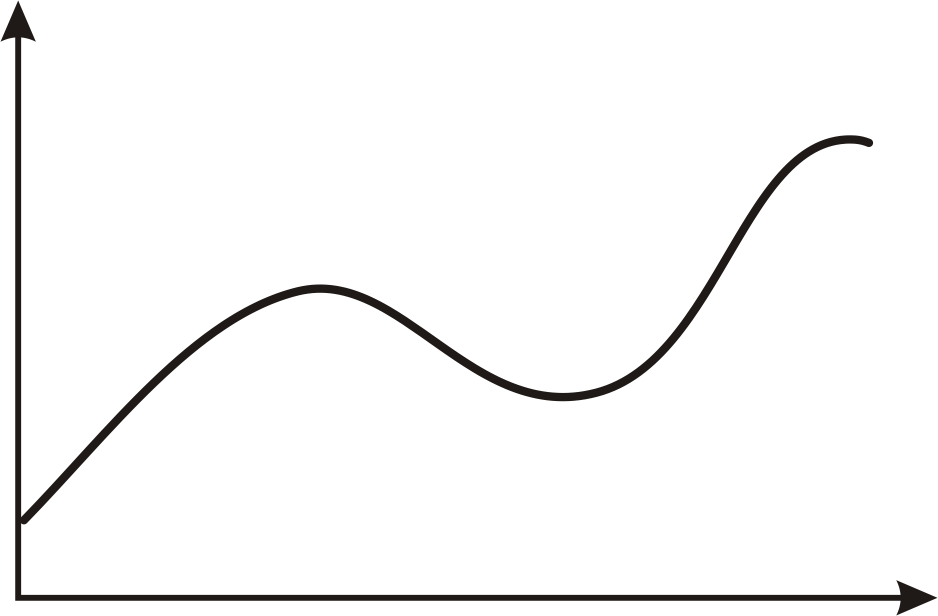 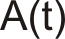 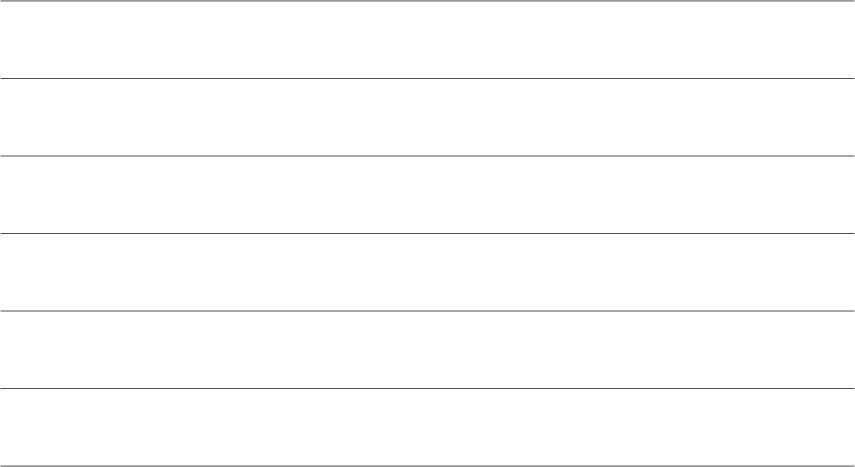 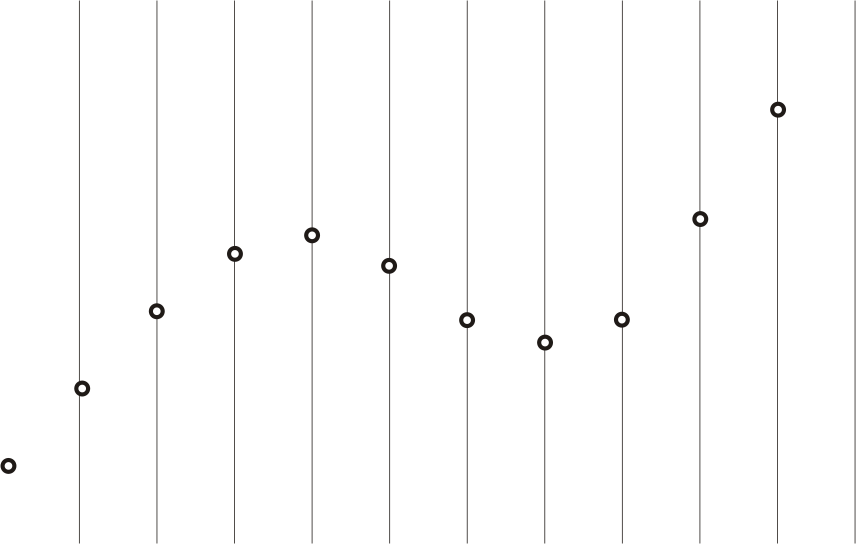 ОКРУГЛЕННОЕ ЗНАЧЕНИЕ СИГНАЛА
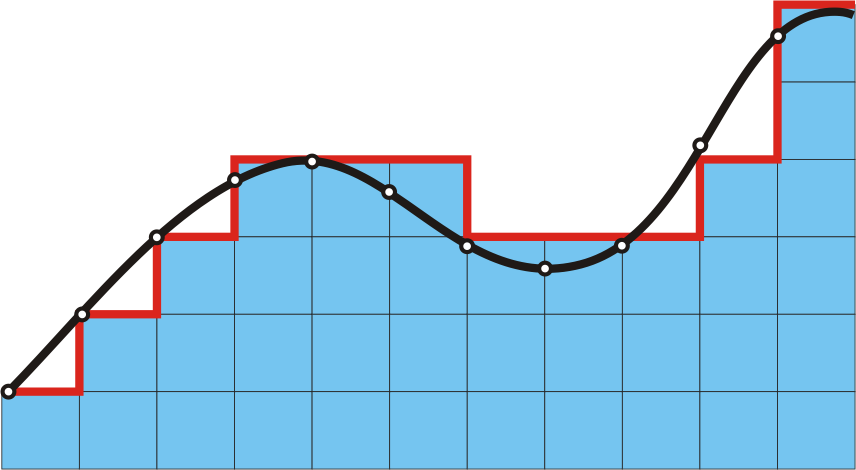 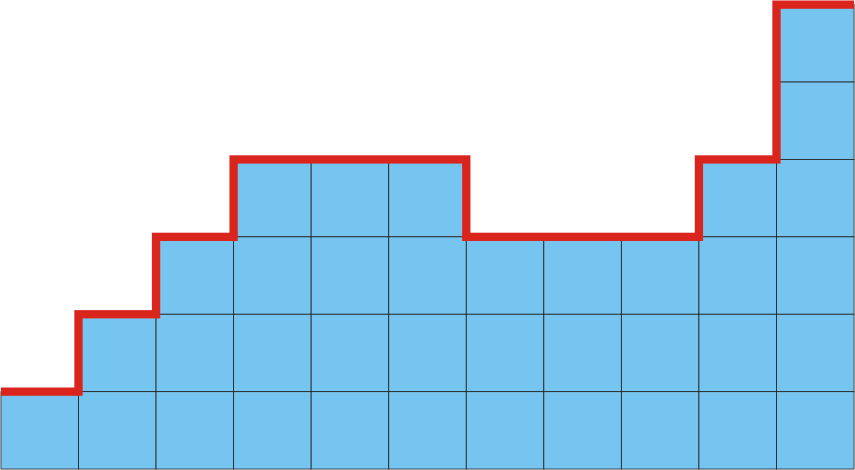 ПОГРЕШНОСТЬ КВАНТОВАНИЯ
ИЗМЕРЕННОЕ ЗНАЧЕНИЕ СИГНАЛА
ШАГ КВАНТОВАНИЯ
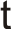 Задание
Выберите верное утверждение:
При оцифровке звук искажается.
При оцифровке звук не искажается.
При оцифровке звук искажается дважды.
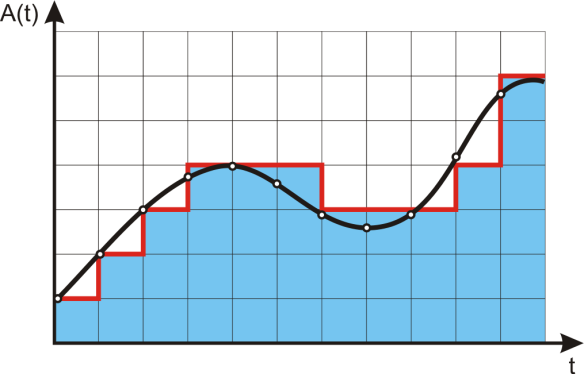 Параметры оцифровки звука
Качество звукозаписи зависит от ….
Частота дискретизации – количество измерений громкости за одну секунду.
!
Частота дискретизации измеряется в герцах (Гц) и килогерцах (кГц). 1 кГц = 1000 Гц. Частота дискретизации, равная 100 Гц означает, что за одну секунду проводилось 100 измерений громкости звука.
Глубина кодирования звука или разрешение – это количество информации, которое необходимо для кодирования дискретных уровней громкости цифро-вого звука.
!
Если под запись одного результата измерения громкости в памяти компьютера отведено i бит, то можно закодировать ровно 2i разных результатов измерений
Примеры параметров оцифровки звука
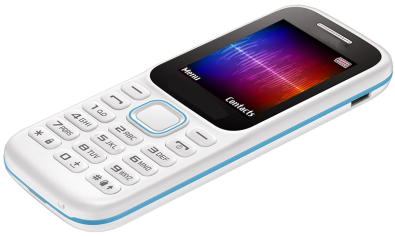 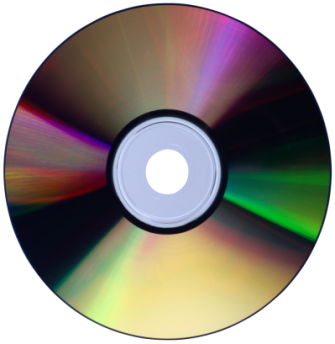 Примеры параметров оцифровки звука
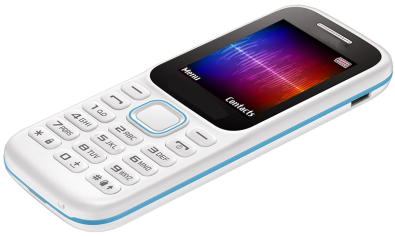 НИЗКОЕ КАЧЕСТВО
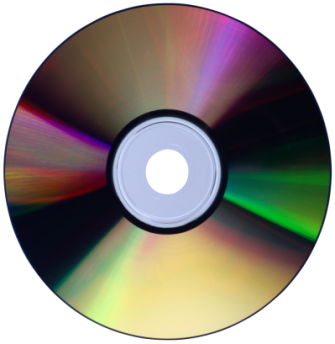 ВЫСОКОЕ КАЧЕСТВО
Информационный объем звукового файла
глубина звука  частота дискретизации  время  количество каналов
Информационный объем
=
Заполнение таблицы
Заполнение таблицы
Задача 1
В студии звукозаписи производится одноканальная (моно) запись длиной 3 минуты 25 секунд и с частотой дискретизации 35 кГц. Определите и запишите в ответ максимальную битовую глубину, которая может быть использована при записи музыкального фрагмента, если объём файла не превышает 30 Мбайт.


                         1. 35       2. 36        3. 70        4. 140
Задача 2
Для записи песни использовалась четырехканальная (квадро) аудиодорожка. Ее сохранили на компьютер, с объемом 10 Мбайт. Тот же файл был записан еще раз в формате двухканальной (стерео) записи с разрешением в 3 раза выше и частотой дискретизации в 1,5 раза меньше, чем в первый раз. Определите количество мегабайт, которое занимает файл при повторной записи. 


                         1. 5       2. 8        3. 20        4. 10
Задача 3
Музыкальный фрагмент был записан в формате моно, оцифрован и сохранён в виде файла без использования сжатия данных. Размер полученного файла – 28 Мбайт. Затем тот же музыкальный фрагмент был записан повторно в формате стерео (двухканальная запись) и оцифрован с разрешением в 3,5 раза выше и частотой дискретизации в 2 раза меньше, чем в первый раз. Сжатие данных не производилось. Укажите размер полученного при повторной записи файла в Мбайт. В ответе запишите только целое число, единицу измерения писать не нужно.
Итоги
Что такое оцифровка звука?
Назовите элемент дискретизации звука.
От каких параметров зависит качество оцифрованного звука?
Количество уровней громкости зависит от…
дискретизации по времени
глубины кодирования
количества каналов
частоты дискретизации
Измерение информации
Домашнее задание
п. 16: 
в. 1-3, 
в.* 5-6
по желанию – в.7